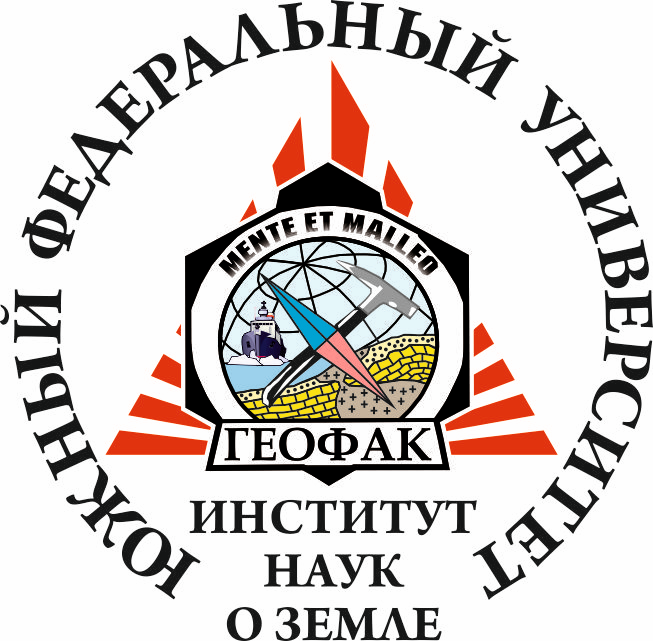 Отчет о реализации
Программы развития
Института наук о Земле ЮФУ
в 2021 году
Исполнение целевых показателей программы развития в 2021 г.
Исполнение целевых показателей программы развития в динамике 2015 - 2021 гг.
Выполнение кафедрами программы развития института, % к плану
Проблемные показатели Программы развития ИНЗ
Удельный вес численности обучающихся (приведенного контингента) по программам магистратуры и подготовки научно-педагогических кадров в аспирантуре, в общей численности приведенного контингента обучающихся по основным программам высшего образования;
Удельный вес численности студентов, обучающихся по направлениям подготовки бакалавриата, специалитета и магистратуры, с которыми заключены договоры о целевом обучении, в общей численности студентов (для инженерных и педагогических направлений);
Число публикаций института, индексируемых в информационно-аналитической системе научного цитирования: Web of Science – в расчете на 100 научно-педагогических работников;
Количество публикаций, индексируемых Scopus, Web of Science в соавторстве с лицами, аффилированными с зарубежными организациями, в том числе зарубежными университетами – в расчете на 100 НПР;
Объём НИОКР на 1 НПР;
Количество курсов на иностранном языке;
Количество совместных образовательных программ с зарубежными партнерами (магистратуры, аспирантуры, "2+2" и др.);
Численность студентов (входящая международная мобильность);
Численность студентов (исходящая международная мобильность);
Численность зарубежных ведущих профессоров, преподавателей и исследователей, работающих в институте не менее 1 семестра;
Доля НПР высшей научной квалификации (кандидаты и доктора наук) в общей численности НПР в возрасте до 39 лет.
Целевые показатели программы развития ЮФУ до 2030 г.
Р1(с1) Количество публикаций в научных изданиях I и II квартилей, а также научных изданиях, включенных в индексы Arts and Humanities Citation Index (A&HCI) и Book Citation Index – Social Sciences & Humanities (BKCI-SSH), индексируемых в базе данных Web of Science Core Collection, в расчете на одного НПР, ед.;
Р2(с1) Количество публикаций, индексируемых в базе данных Scopus и отнесенных к I и II квартилям SNIP, в расчете на одного НПР, ед.;
Р3(с1) Количество высокоцитируемых публикаций типов «Article» и «Review», индексируемых в базе данных Web of Science Core Collection, за последние пять полных лет, в расчете на одного НПР, ед.
Р4(с1) Доля исследователей в возрасте до 39 лет в общей численности исследователей, %
Р5(с1) Объем средств, поступивших от выполнения научно-исследовательских и опытно-конструкторских работ (без учета средств, выделенных в рамках государственного задания), в расчете на одного НПР, тыс. руб.;
Р6(с1) Объем доходов от результатов интеллектуальной деятельности, права на использование которых были переданы по лицензионному договору (соглашению), договору об отчуждении исключительного права, в расчете на одного НПР, тыс. руб.;
Р7(с1) Доля обучающихся по программам магистратуры, программам подготовки научно-педагогических кадров в аспирантуре, программам ординатуры, программам ассистентуры-стажировки в общей численности обучающихся по образовательным программам высшего образования по очной форме обучения, %;
Р8(с1) Доля иностранных граждан и лиц без гражданства, обучающихся по программам магистратуры, программам подготовки научно-педагогических кадров в аспирантуре, программам ординатуры, программам ассистентуры-стажировки по очной форме обучения, %.
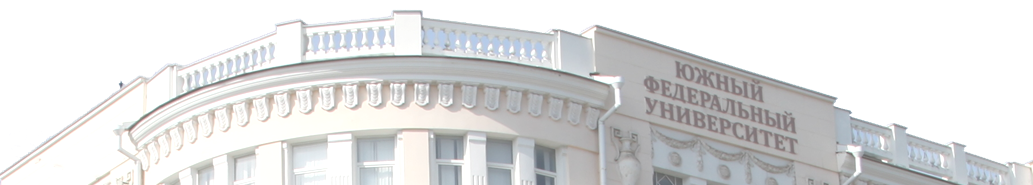 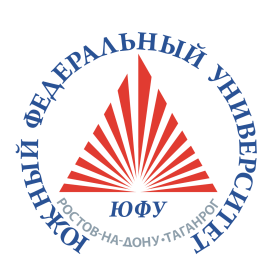 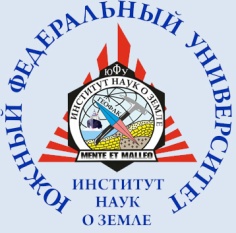 Структура расходов средств бюджета
в 2021 г., млн. руб.
107,2
млн. руб.
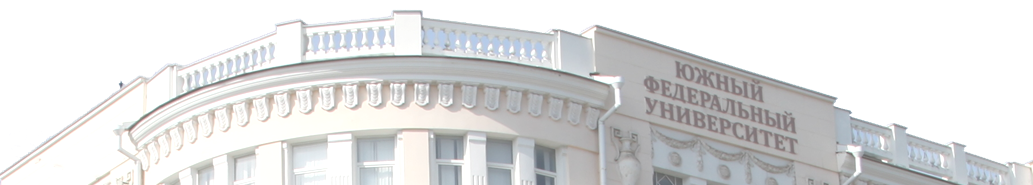 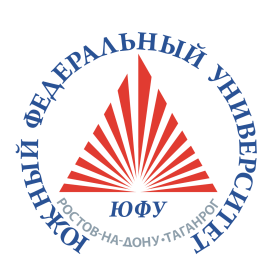 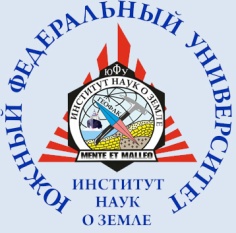 Структура расходов средств программы развития
в 2021 г., млн. руб.
9,86
млн. руб.